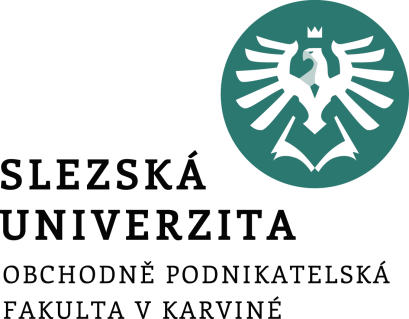 Informační management a technologieINMBPIMT
Úvodní informace a požadavky na absolvování
Ing. Radim Dolák, Ph.D.
Obecné informace o předmětu
13 x přednáška // 45 minut
Přednášky budou zaměřeny na teoretické znalosti.
Út 15:35–16:20 B207

13 x seminář // 90 minut
Út 16:25–18:00 B207
Semináře budou zaměřeny na praktické ukázky a samostatnou práci studentů/prezentaci seminární práce a také na konzultace ohledně závěrečného projektu.
Obecné informace o předmětu – obsah kurzu
1. Data, informace a znalosti
Základní typy dat. Životní cyklus informace. Asymetrie informace. Hodnocení a měření informace. Hodnocení informací podle kvality obsahu. Životní cyklus znalostí. Základní typy znalostí. Moudrost. 
2. Informační a znalostní společnost
Informační společnost. Znalostní společnost. Informační gramotnost. Znalostní ekonomika.  
3. Informační věda a informační zdroje 
Informační věda. Knihovní věda. Informační proces. Informační zdroje. Databáze. Katalogy. E-learning. Open Access. Vyhledávání dokumentů. Popis dokumentů. Charakteristika obsahu dokumentů. Citace. Rešerše. 
4. Informační management 
Vymezení pojmu informační management. Role informačního manažera. Informační strategie. Informační systémy pro manažery. Modely a metodiky správy a řízení podnikových systémů.
5. Trendy v oblasti informačního a znalostního managementu
Cloud computing. Big Data. Umělá inteligence. Business Intelligence. Corporate Performance Management.
Obecné informace o předmětu – obsah kurzu
6. Moderní technologie
Eyetracking. OCR a rozpoznání obrazu. Rozšířená realita. Virtuální realita, Drony, RFID a další čtečky. 
7. Závěrečný praktický projekt 
Organizace a rozdělení úkolů v rámci závěrečného praktického projektu.
Požadavky na absolvování kurzu
1) Prezentování seminární práce v PowerPointu v průběhu semestru - max 40 bodů 
2) Závěrečný praktický projekt a jeho obhajoba ve zkouškovém období - max 60 bodů 

Hodnocení:
A   94 -100 b.
B   85 - 93b.
C   77 - 84 b.
D   69 – 76 b.
E   60 - 68 b.
F    0 - 59 b.
Požadavky na seminární práce
Volba tématu seminární práce proběhne v tomto seznamu:
https://docs.google.com/spreadsheets/d/112wh4Api_vk51UjHhtrBOXhKujmhQqy4/edit?usp=sharing&ouid=110487410487924669432&rtpof=true&sd=true

Seminární práce bude zpracovaná v PowerPointu na základě šablony dostupné v Isu
Seminární práce bude prezentovaná na určeném semináři v délce cca 10-15 minut
Seminární práce bude zpracována jednotlivcem
Seminární práce bude obsahovat obrázky nebo tabulky
Seminární práce bude obsahovat seznam použitých zdrojů

Seminární práce bude obsahovat teoretickou i praktickou část k danému tématu, úvod a závěr
Hodnotí se také aktuálnost použitých zdrojů a dat, vlastní zhodnocení tématu
Požadavky na závěrečný projekt
Závěrečné praktické projekty budou zpracovány v kolektivu 2-3 studentů
Projekt bude prezentován v rámci zkouškového termínu včetně následné diskuse
Prezentace se bude skládat ze dvou částí:
prezentace projektu pomocí PowerPointu nebo v Prezi 
ukázka vytvořeného projektu

Témata závěrečných projektů
Je možné si zvolit ze vzorových témat, která jsou uvedena v přednášce číslo 12.
Po dohodě s vyučujícím je možné navrhnout vlastní témata v souladu s obsahovým zaměřením tohoto kurzu nebo s případnými novými aktuálními trendy v oblasti moderních technologií.
Je možné také realizovat „brainstorming“ vytváření nových nápadů pro zpracování nových témat závěrečných praktických projektů.
Výukové materiály
IS SLU: 
https://is.slu.cz/auth/el/opf/zima2022/INMBPIMT/um/
Kontakty
Ing. Radim Dolák, Ph.D.
dolak@opf.slu.cz
A405

konzultační hodiny pro období výuky v zimním semestru 2022:
Úterý: 18:00-19:30 (pouze po předchozí domluvě emailem)
Středa: 13:00-14:30 (pouze po předchozí domluvě emailem)